Welcome to English class
IDENTITY
Md. Saidul  Hoque
     Assistant Teacher
Enayetpur  Alim Madrash
       Senbag, Noakhali.
    Contact-01872295453
Email-saidul305844@gmail.com
Dhakhil:   Seven
  Subject: English 1st paper
      Time:   45 minute
       Date:   03-12-2019
Is there any sales man?
Look at the picture.
What kind of shop is it?
What do you think about the picture?
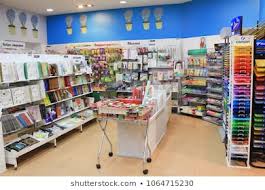 This is a fixed-price shop.
So dear, Our today’s lesson is-----
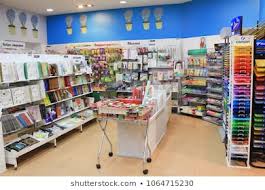 Fixed-price shop
Unit-Four
Lesson-4
Learning outcomes
After completing this lesson students will be able to-----
tell about a fixed price shop,
describe the difficulty of bidder shopping,
specify the conveniences of of the store of fixed price.
Look at the picture?
Where is the shop?
The shop is near 
to  house.
Look at the picture
What are they doing?
They are  buying stationary, soap, confectionary, cloths, sweet etc from the shop.
Individual work
Write in your own words about a fixed price shop.
Word meaning and sentence making
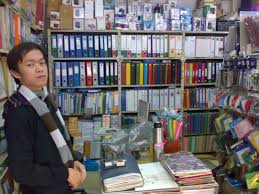 Stationary
Grocery
Sentence: Students buy necessary things from stationary shop
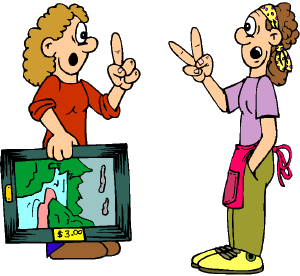 Bargain
Settle the price of things
Sentence: Buyers buy things bargaining with sellers
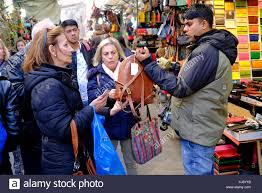 Negotiation
Haggle
Sentence: Buyers usually haggle with sellers while shopping
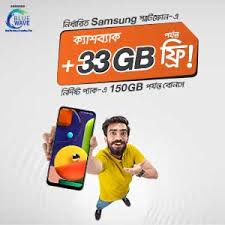 offer
Propose/suggest
Sentence: Sometimes Grameen phone company offers weaver for their customers.
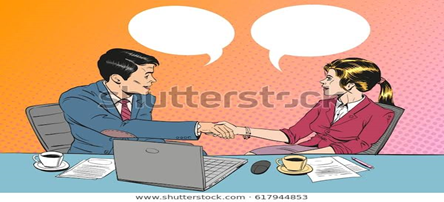 Admit
Agree
Sentence: After bargaining customers agree to buy goods.
Loud/silent Reading
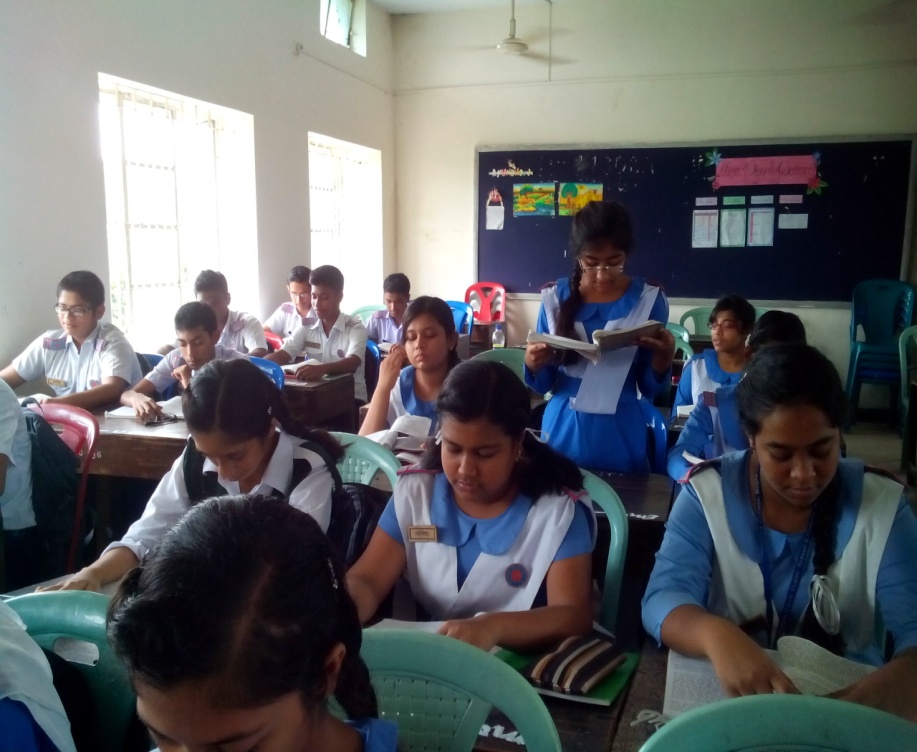 Match the words in column A with the words nearest the meaning from column B.
Pair work-1
Pair work-2
Ask the following questions to your partner.
Do you know about a Fixed-price shop?
2. Where is it located? 
3.What are  sold there?
Evaluation
Where is the shop?
What do you do to buy things?
Do you bargain?
Why do you do that?
HOME WORK
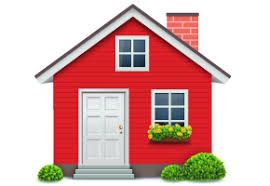 What are the advantages of marketing at a fixed price store?
Thanks
See you again